Pod IP Exhaustion
GKE and EKS
Olga MirenskyPlatform Engineer - ANZ Plus
Explore k8s IPAM (IP Address Management) by understanding Pod IP exhaustion mitigation strategies.

GKE vs EKS: highly adopted managed k8s that implement networking model in very different ways.

Out of Scope
Node IPs, Services IPs, IPv6, Cluster rebuild
Agenda
Kubernetes Network Model and IPAM
The Kubernetes Network Model
Every Pod in a cluster gets its own unique cluster-wide IP address
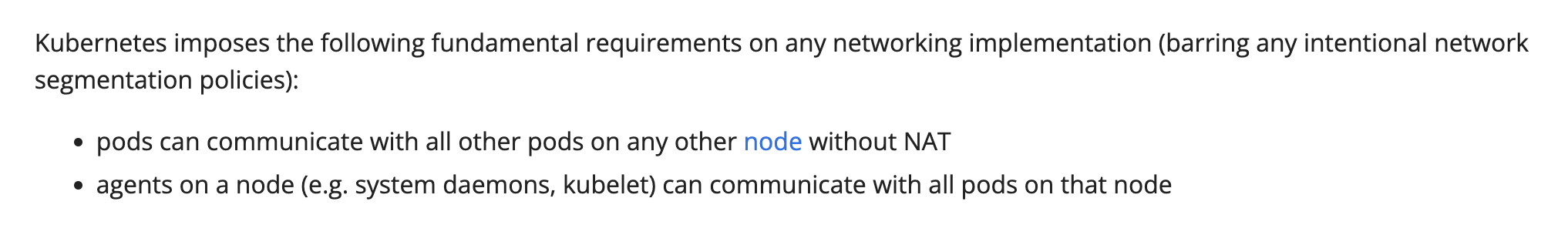 https://kubernetes.io/docs/concepts/services-networking/
The implementation of this model is left out to CNIs - Container Network Interface, e.g. Cilium, Calico, AWS VPC CNI and more.
Anatomy of Pod IPs
Applicable when `kube-controller-manager` is configured with `--allocate-node-cidrs`
Pod range CIDR is allocated when node is created
At least x2 as many IPs reserved as max number of pods per node (6 bits for 32 pods)
Wasted Pod IPs for hostNetwork pods (ouch, all these daemonsets!)
2^10 - 2 = 1022 hosts
Network view
Example Pod IP range: 100.118.172.0/22
k8s view
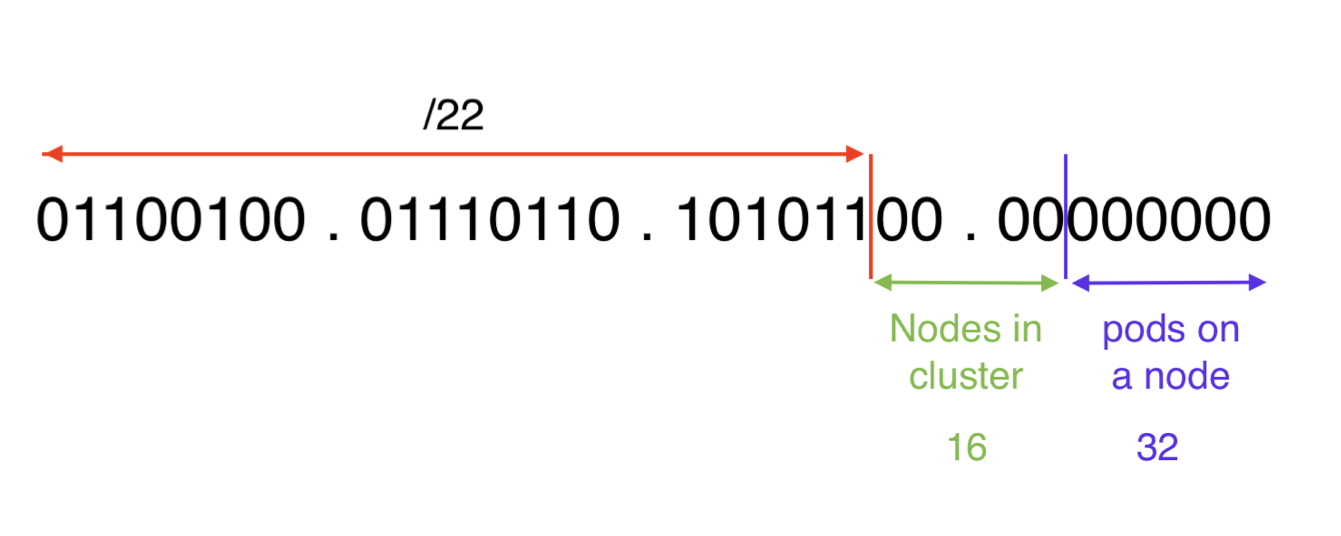 32 max-pods-per-node
Pod IP Exhaustion (k8s IPAM)
When a new pod triggers a scale-up and there is no more free blocks left in Pod IP space, the result is a failure to provision a node
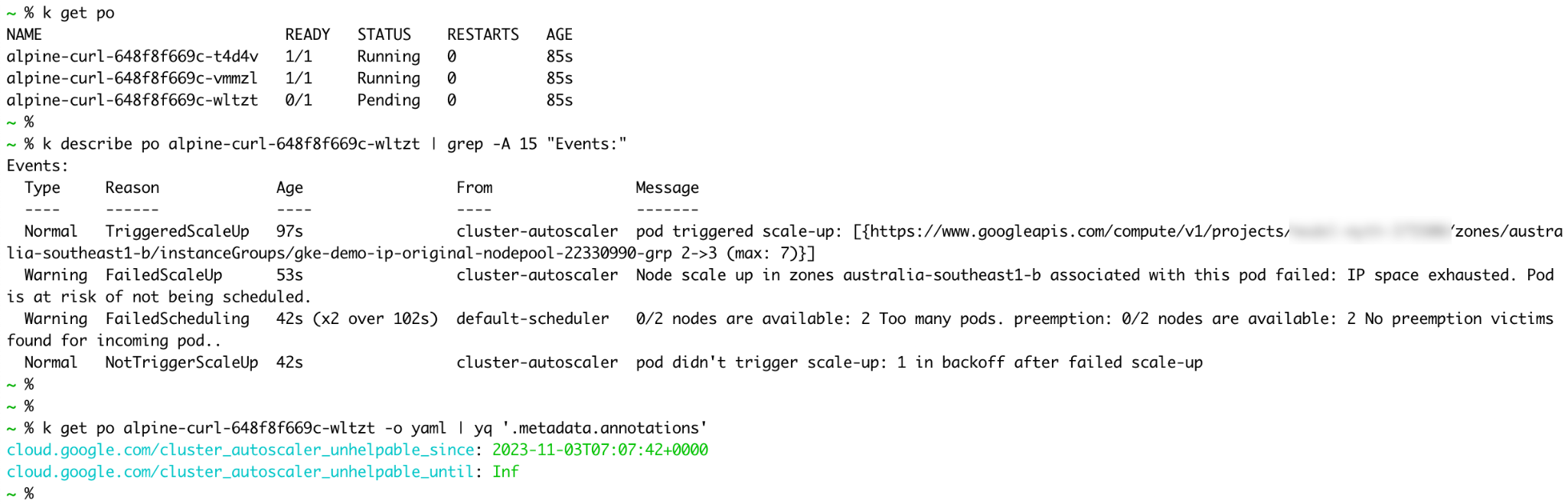 Mitigation
Review current state
Max-pods-per-node
Machine type
Daemonset overhead
Mix of machine types or nodepools with different max-per-node
[Speaker Notes: Managed k8s provide many ways to mitigate pod IP exhaustion by utllising compute and networking constructs unique to the cloud]
Vendor Specific Mitigations - GKE
GKE Setup
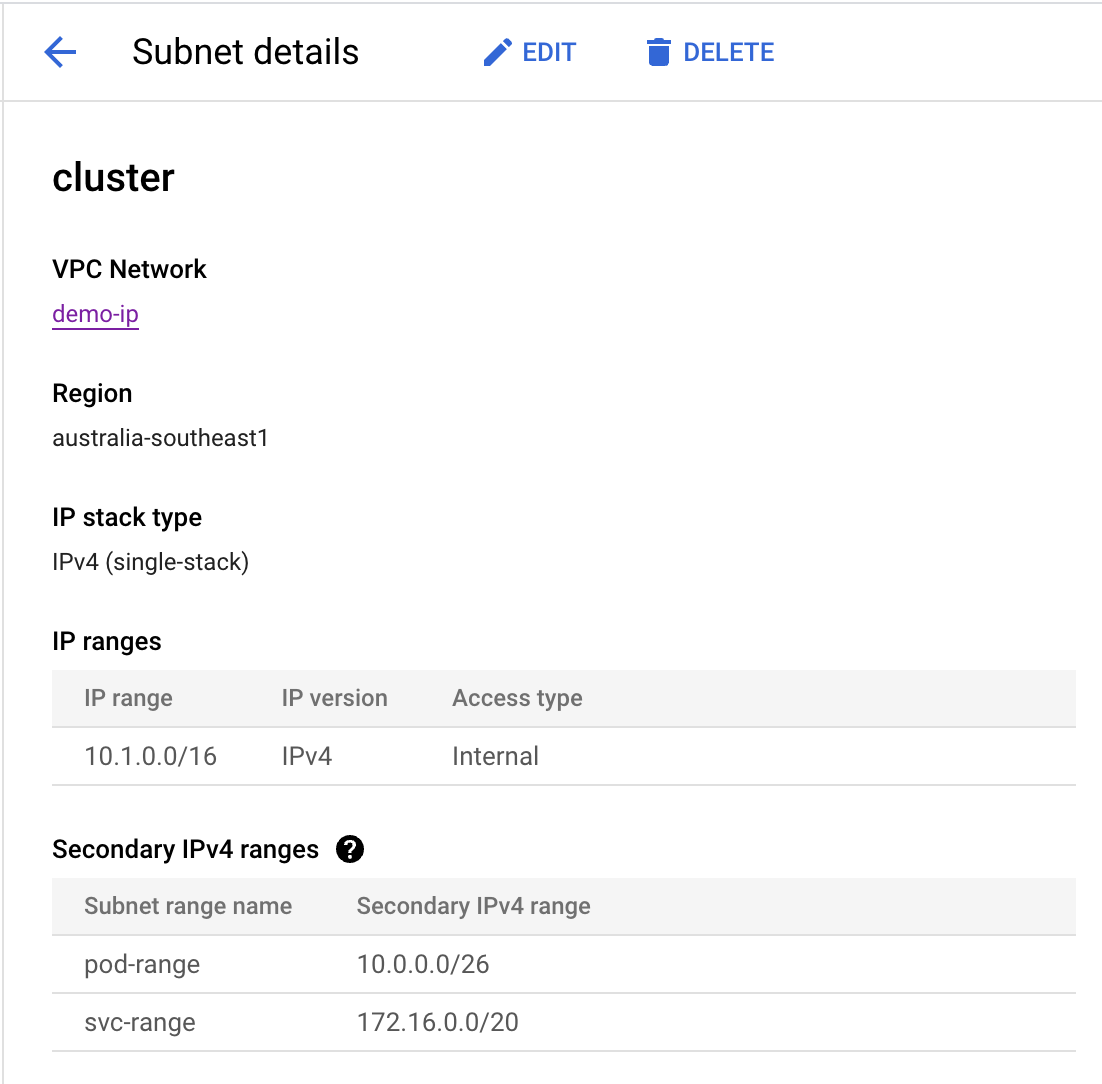 IP Range
IPs allocated to VMs (nodes)
Secondary IPv4 Ranges 
Alias IPs - can be used for services running on a VM
0 - 30 ranges per subnet
In k8s - Pod IPs and ClusterIP services.
All ranges, both primary and secondary, must be unique across all subnets in the VPC network and in any attached networks
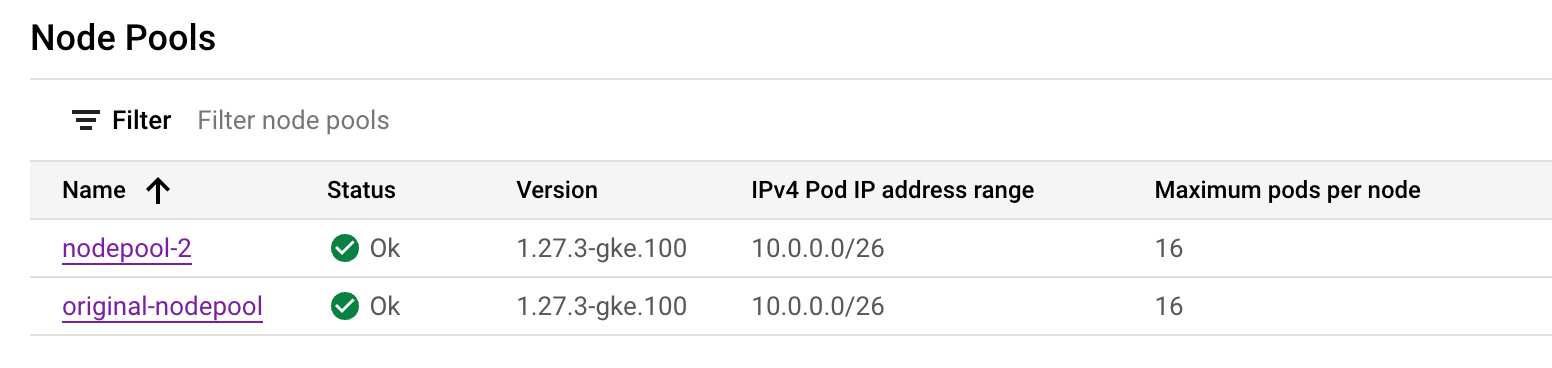 GKE: Discontiguous Multi-Pod CIDR
Create and assign additional secondary ranges to the cluster (new in v1.26)
Create a node pool with a new secondary Pod IP address range (GKE manages subnet)
Create a node pool using an existing secondary Pod IP address (you manage subnet)

Each nodepool always has one and only one subnetwork secondary range associated with it.
Cluster option is similar to nodepool except that secondary range is assigned by GKE.
[Speaker Notes: https://cloud.google.com/kubernetes-engine/docs/how-to/multi-pod-cidr]
Step 1 - Add new Secondary Range to the subnet
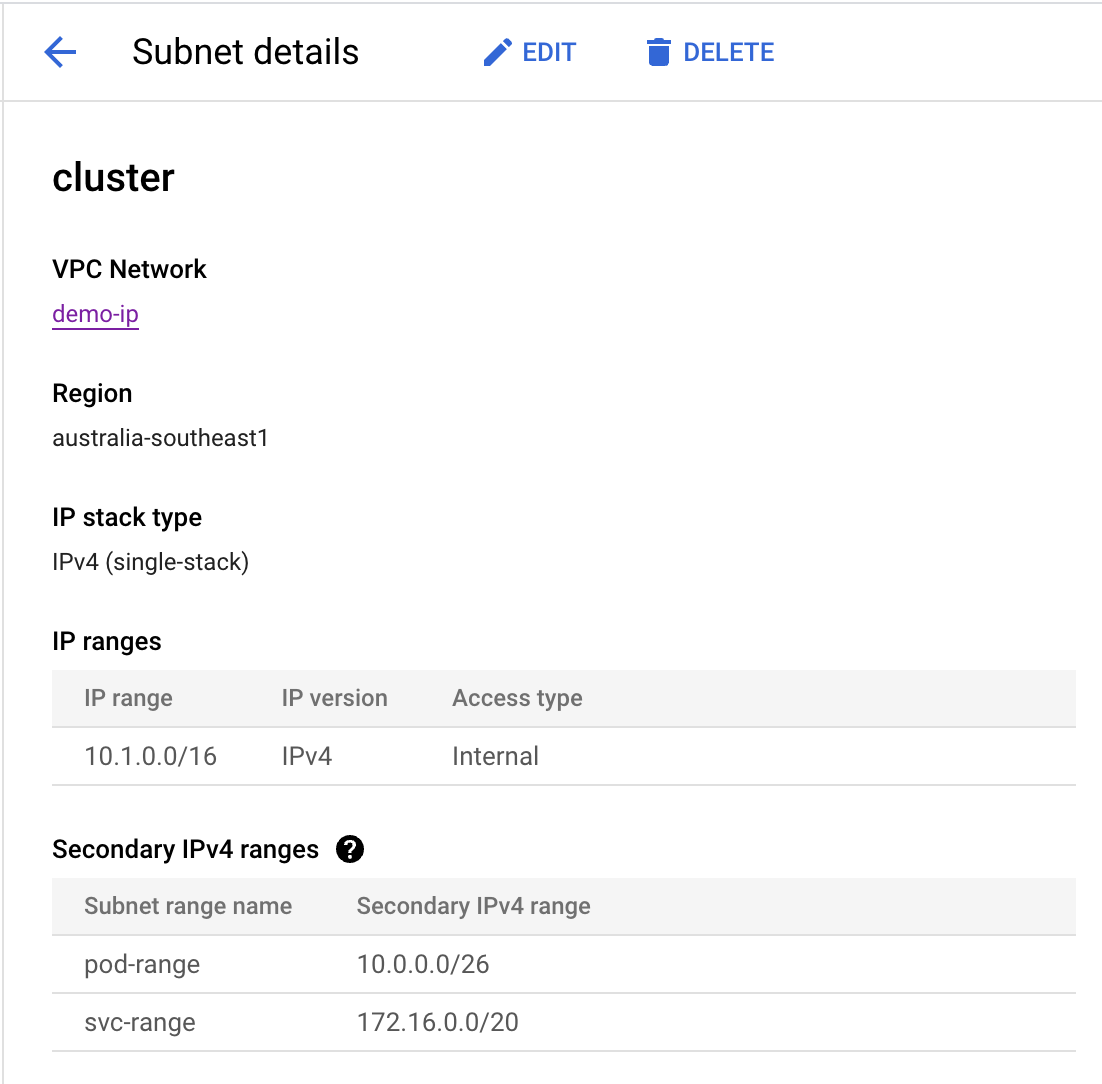 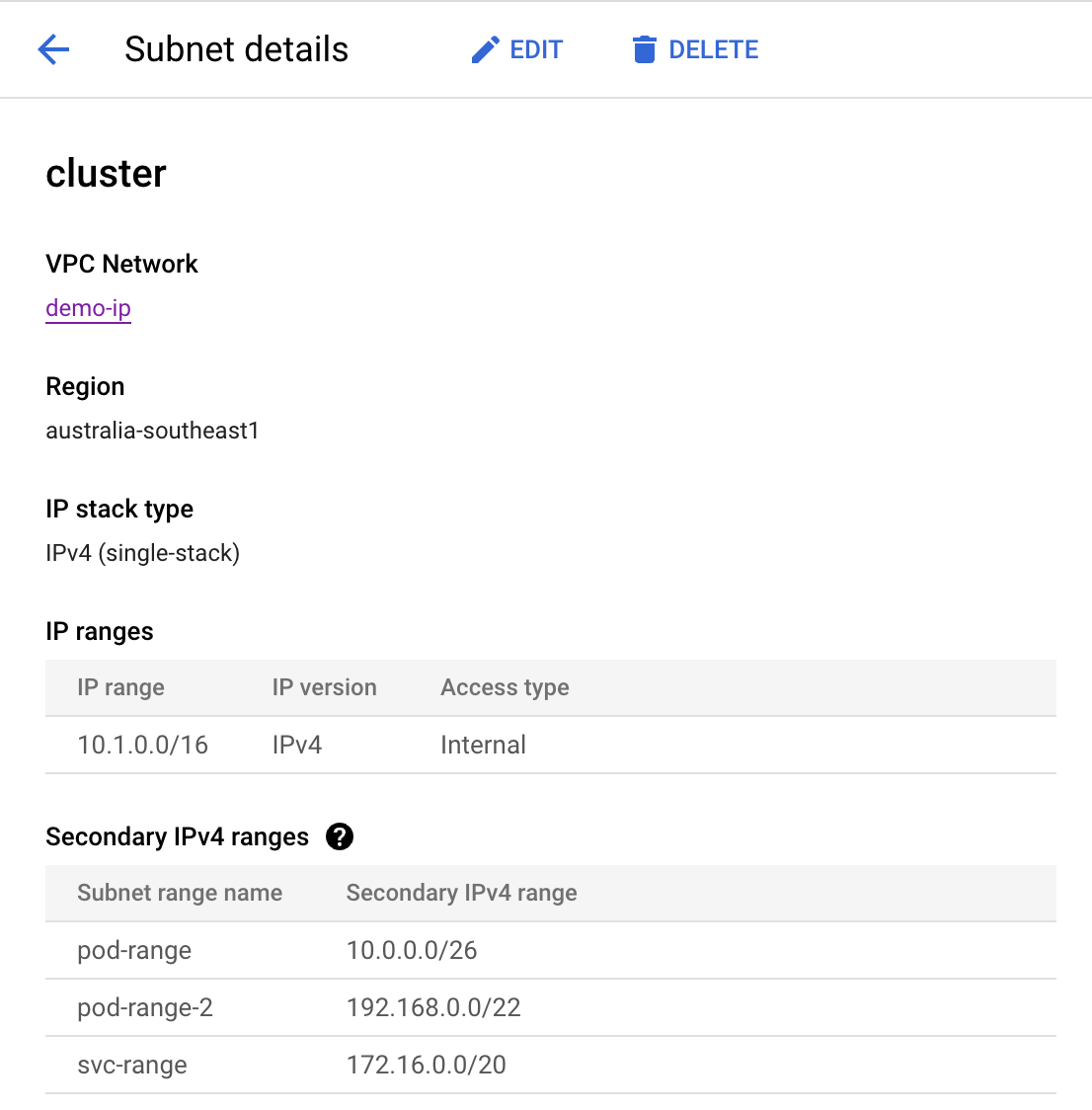 Original State
New State
[Speaker Notes: https://cloud.google.com/vpc/docs/configure-alias-ip-ranges#subnet_commands]
Step 2 - Add new nodepool
$ gcloud container node-pools create new-nodepool \
    --cluster=demo-ip                             \
    --node-locations=$az                          \
    --location-policy=BALANCED                    \
    --enable-autoscaling                          \
    --total-max-nodes=10                          \
    --max-pods-per-node=32                        \
    --pod-ipv4-range=pod-range-2
$ k get node -o yaml | yq '.items[]|{"name": .metadata.name, "podCIDRs": .spec.podCIDRs}'
name: gke-demo-ip-new-nodepool-ca0b68f2-4jtg
podCIDRs:
  - 192.168.0.64/26
name: gke-demo-ip-new-nodepool-ca0b68f2-6p7z
podCIDRs:
  - 192.168.0.128/26
name: gke-demo-ip-new-nodepool-ca0b68f2-cj94
podCIDRs:
  - 192.168.0.0/26
name: gke-demo-ip-original-nodepool-22330990-8f44
podCIDRs:
  - 10.0.0.32/27
name: gke-demo-ip-original-nodepool-22330990-zzzt
podCIDRs:
  - 10.0.0.0/27
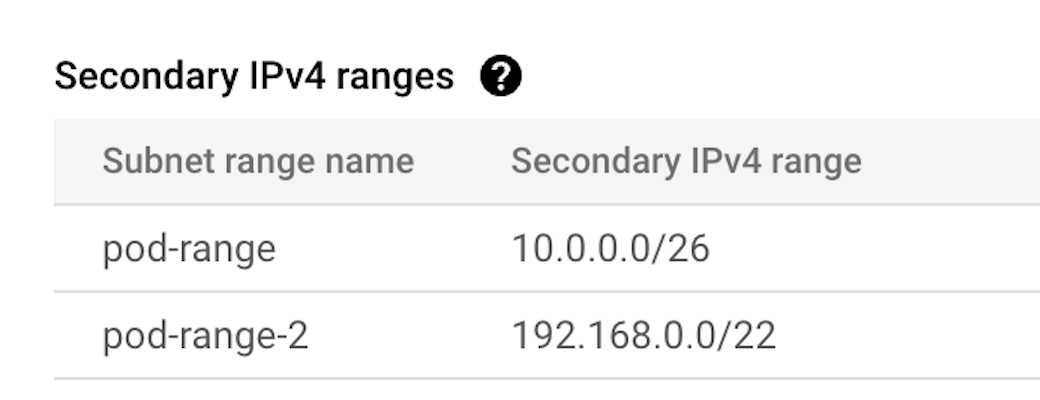 Happy End
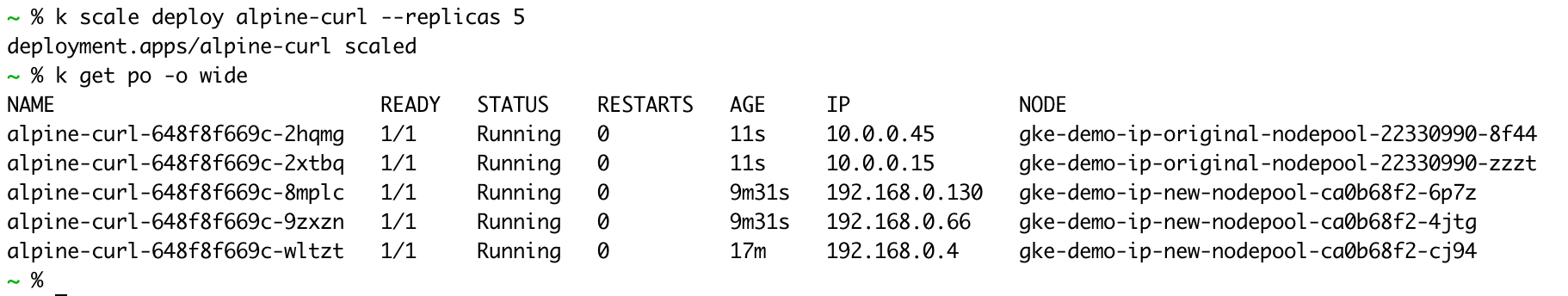 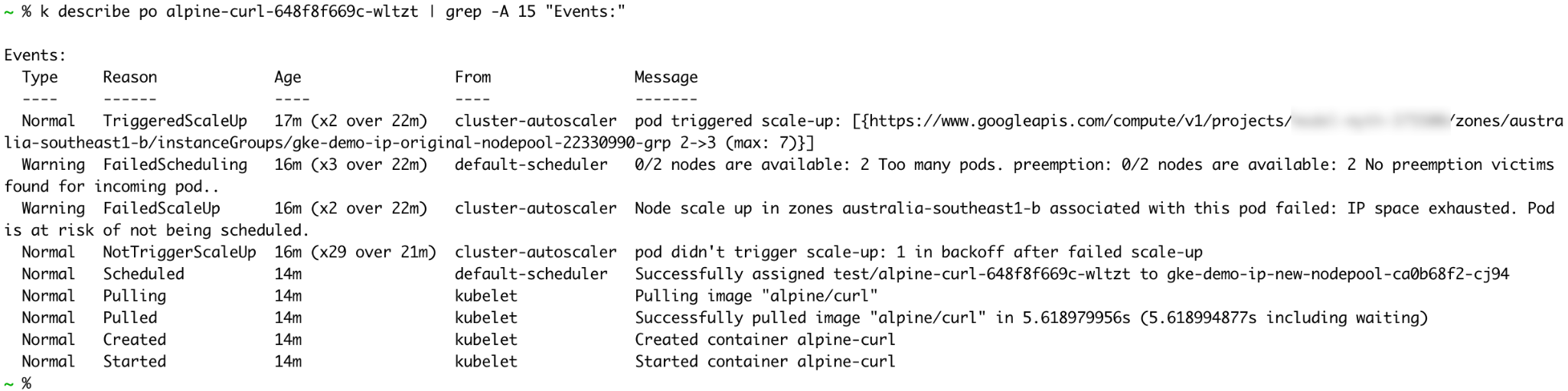 Vendor Specific Mitigations - EKS
EKS IPAM
AWS VPC CNI consists of two components:
CNI Daemonset `aws-node`
`ipamd` daemon running on the host
No Pods CIDR allocation at node creation
ENIs are attached to the node as needed
Pod IPs are allocated to each ENI as needed
 WARM_ENI_TARGET, WARM_IP_TARGET - ENI/IP allocation headroom
Secondary IP
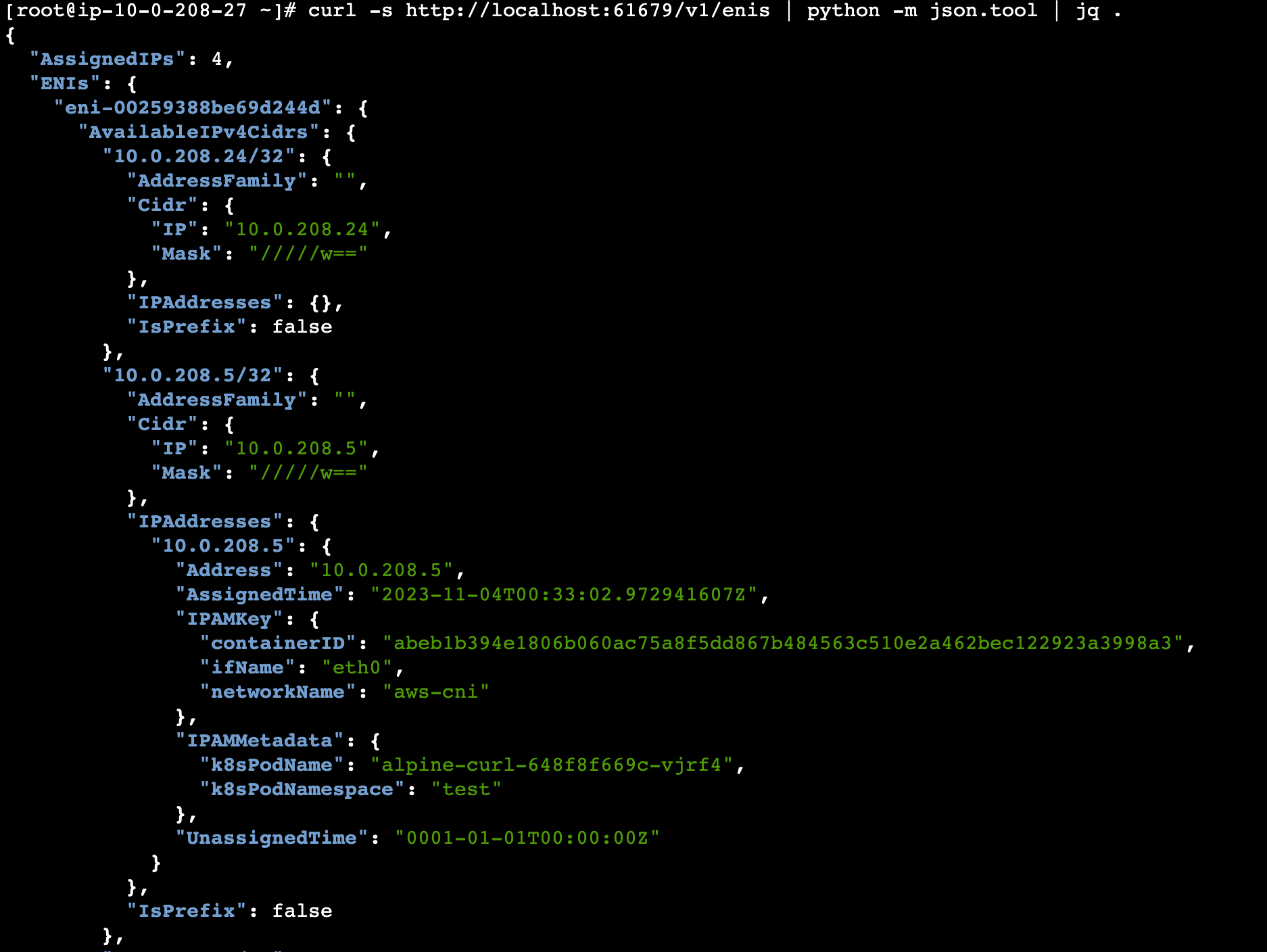 ipamd provided debug tools on the host VM (amazon-vpc-cni-k8s repo)docs/troubleshooting.md
Available IP, not assigned to a pod
Assigned to a pod
EKS: Pod IP exhaustion
Manifests at pod startup time:
NAME                                  READY   STATUS              RESTARTS   AGE
mydeploy-6bdbfc484d-2frv4             0/1     ContainerCreating   0          9m52s

- Warning  FailedCreatePodSandBox  7m26s       kubelet    Failed to create pod sandbox: rpc error: code = Unknown desc = failed to setup network for sandbox <id>: plugin type="aws-cni" name="aws-cni" failed (add): add cmd: failed to assign an IP address to container
Demo EKS Network Setup
EKS requires at least 2 AZs 
The demo cluster uses 2 public and 2 private subnets in a VPC with `10.0.0.0/16` CIDR.
$ aws ec2 describe-subnets 
--filters Name=vpc-id,Values=$vpc_id 
--query 'Subnets[*].{SubnetId: SubnetId,AvailabilityZone: AvailabilityZone,CidrBlock: CidrBlock}'
--output table
-------------------------------------------------------------------
|                         DescribeSubnets                         |
+------------------+-----------------+----------------------------+
| AvailabilityZone |    CidrBlock    |         SubnetId           |
+------------------+-----------------+----------------------------+
|  ap-southeast-2a |  10.0.208.0/27  |  subnet-0cd55c38980375d58  |
|  ap-southeast-2a |  10.0.186.0/27  |  subnet-0bae4d2bf017995b8  |
|  ap-southeast-2b |  10.0.192.0/27  |  subnet-06d8153845fa5e9cb  |
|  ap-southeast-2b |  10.0.224.0/27  |  subnet-0a0bce6a1c1f38c54  |
+------------------+-----------------+----------------------------+
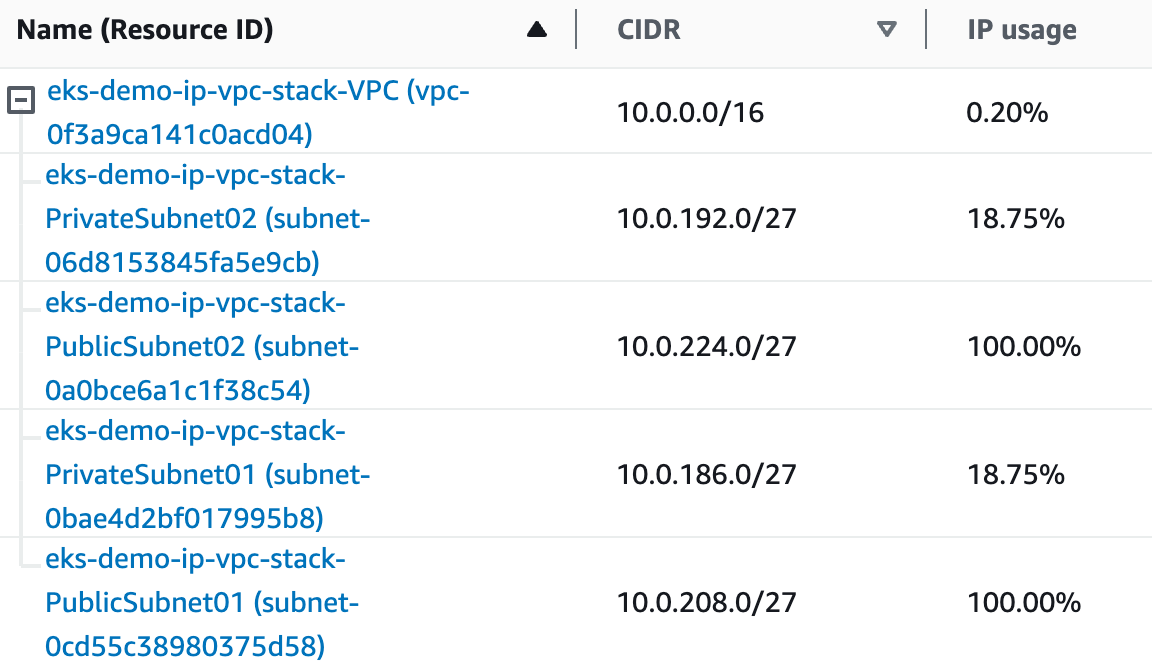 EKS Custom Networking for Pods
Associate new CIDR range to the VPC
$ aws ec2 associate-vpc-cidr-block --vpc-id $vpc_id --cidr-block 100.64.0.0/20
Create subnets in each AZ with CIDRs from the new range
$ aws ec2 create-subnet --vpc-id $vpc_id --availability-zone $az_1 --cidr-block 100.64.1.0/24
$ aws ec2 create-subnet --vpc-id $vpc_id --availability-zone $az_2 --cidr-block 100.64.2.0/24
Configure AWS VPC CNI to Custom Networking
$ kubectl set env daemonset aws-node AWS_VPC_K8S_CNI_CUSTOM_NETWORK_CFG=true
Provide subnets data via ENIConfig CRD
Create Node Group
[Speaker Notes: https://docs.aws.amazon.com/eks/latest/userguide/cni-custom-network.html]
EKS Custom Networking for Pods (cont)
ENI Config - 1 for each AZ
apiVersion: crd.k8s.amazonaws.com/v1alpha1
kind: ENIConfig
metadata:
  name: $az_1
spec:
  securityGroups:
    - $cluster_security_group_id
  subnet: $new_subnet_id_1
New NodeGroup (eksctl config)
managedNodeGroups:
  - name: managed-ng-new
    availabilityZones: [$az_1, $az_2]    …
Any Pod IP on Any Node
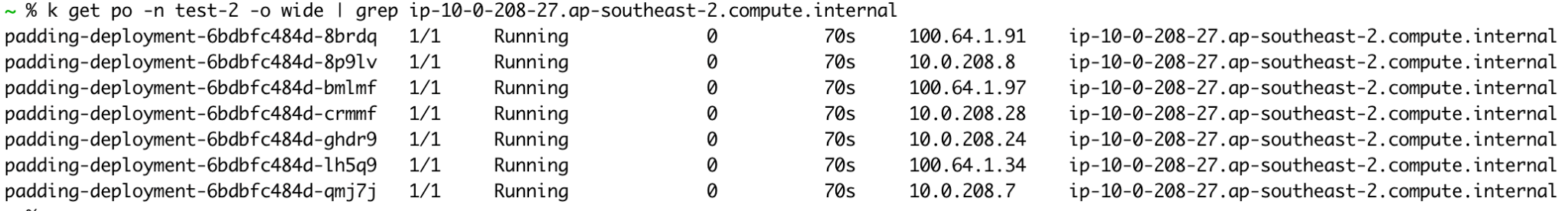 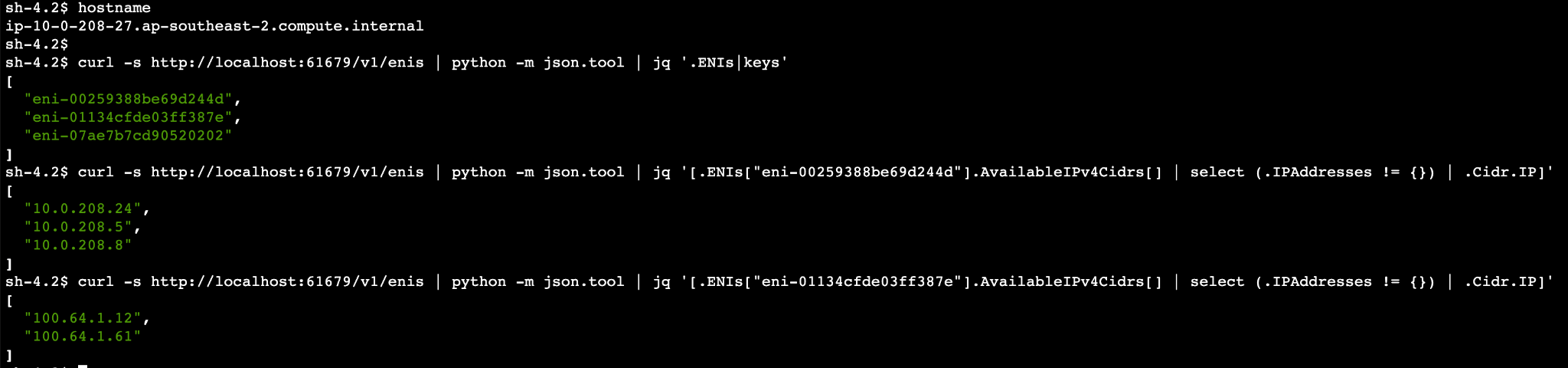 Demo source code and references
https://github.com/olga-mir/k8s/tree/main/demo/2023-gke-eks-pod-ip-exhaustion
Questions?
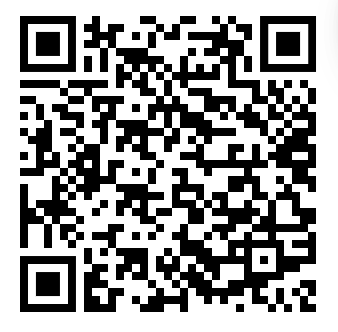